UTICAJ REŽIMA VOŽNJE NA EFIKASNOST REGENERATIVNOG KOČENJA KOD ELEKTRIČNIH AUTOMOBILA
Andrija Ostojić
Luka Šaranović
doc dr. Martin Ćalasan
Budva, maj 2019 godine
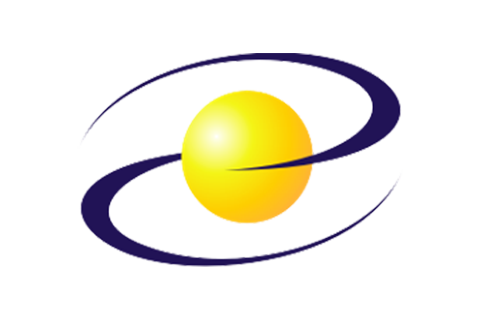 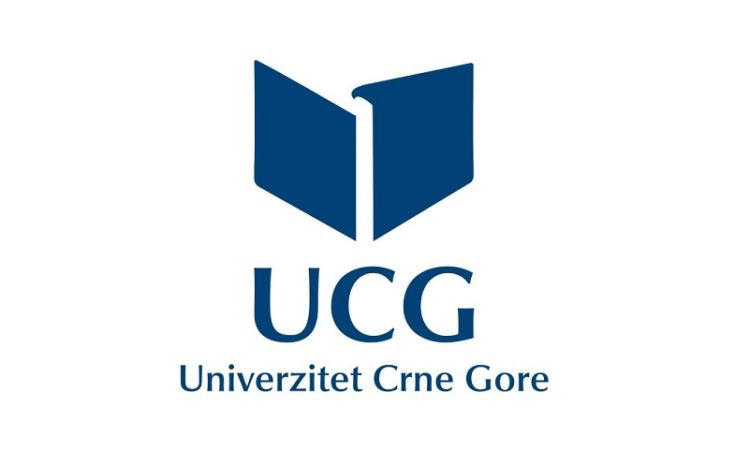 Elektrotehnički fakultet Podgorica
Andrija Ostojić
Luka Šaranović
doc dr. Martin Ćalasan
UTICAJ REŽIMA VOŽNJE NA EFIKASNOST
 REGENERATIVNOG KOČENJA
 KOD ELEKTRIČNIH AUTOMOBILA
Vrste električnih automobila
Tipovi akumulatora energije
Andrija Ostojić
Luka Šaranović
doc dr. Martin Ćalasan
UTICAJ REŽIMA VOŽNJE NA EFIKASNOST
 REGENERATIVNOG KOČENJA
 KOD ELEKTRIČNIH AUTOMOBILA
Mogući benefiti električnih automobila po energetsku mrežu
Andrija Ostojić
Luka Šaranović
doc dr. Martin Ćalasan
UTICAJ REŽIMA VOŽNJE NA EFIKASNOST
 REGENERATIVNOG KOČENJA
 KOD ELEKTRIČNIH AUTOMOBILA
Matematički model električnog automobila
Andrija Ostojić
Luka Šaranović
doc dr. Martin Ćalasan
UTICAJ REŽIMA VOŽNJE NA EFIKASNOST
 REGENERATIVNOG KOČENJA
 KOD ELEKTRIČNIH AUTOMOBILA
FTP75
režim vožnje
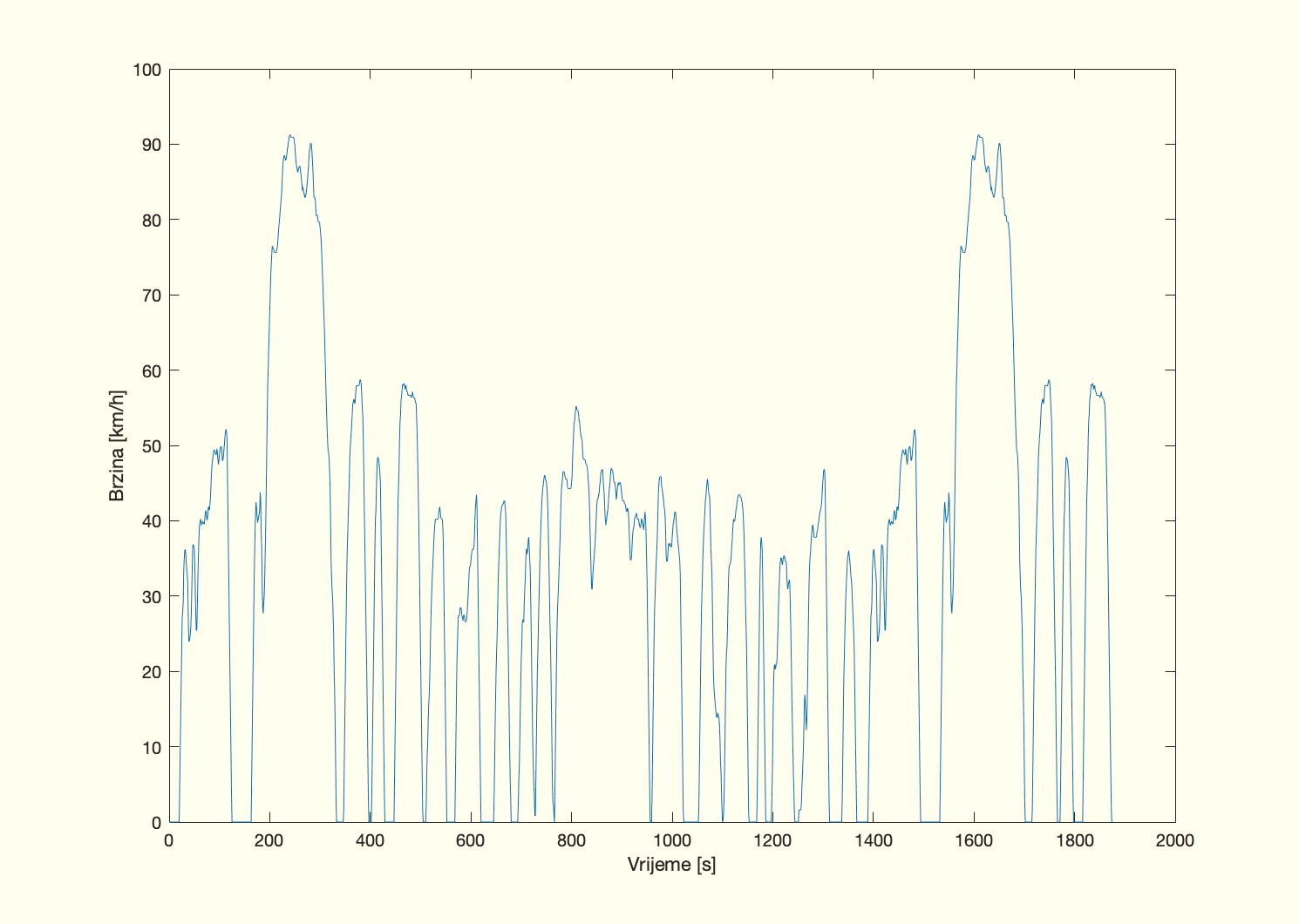 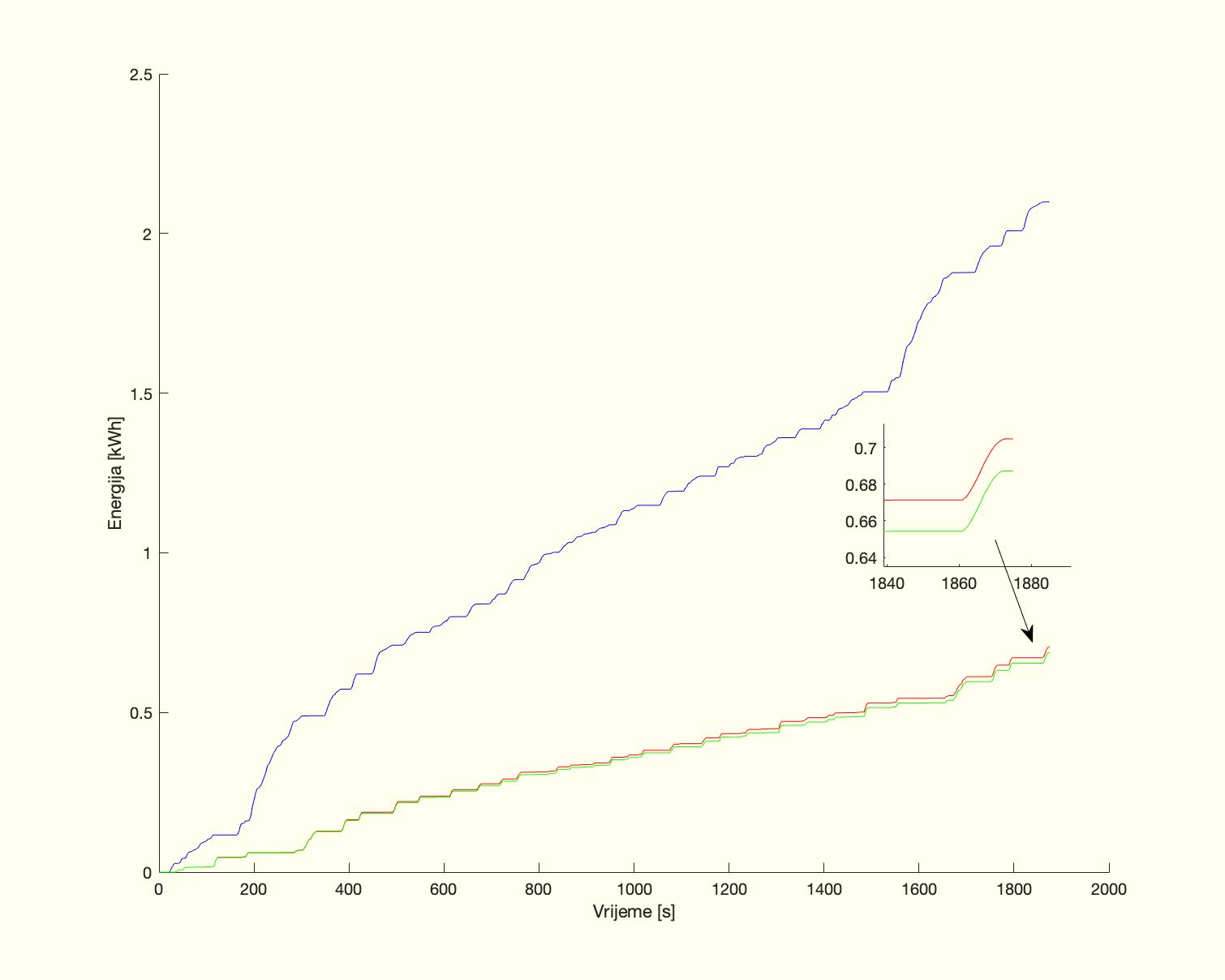 Andrija Ostojić
Luka Šaranović
doc dr. Martin Ćalasan
UTICAJ REŽIMA VOŽNJE NA EFIKASNOST
 REGENERATIVNOG KOČENJA
 KOD ELEKTRIČNIH AUTOMOBILA
Extra Urban 
režim vožnje
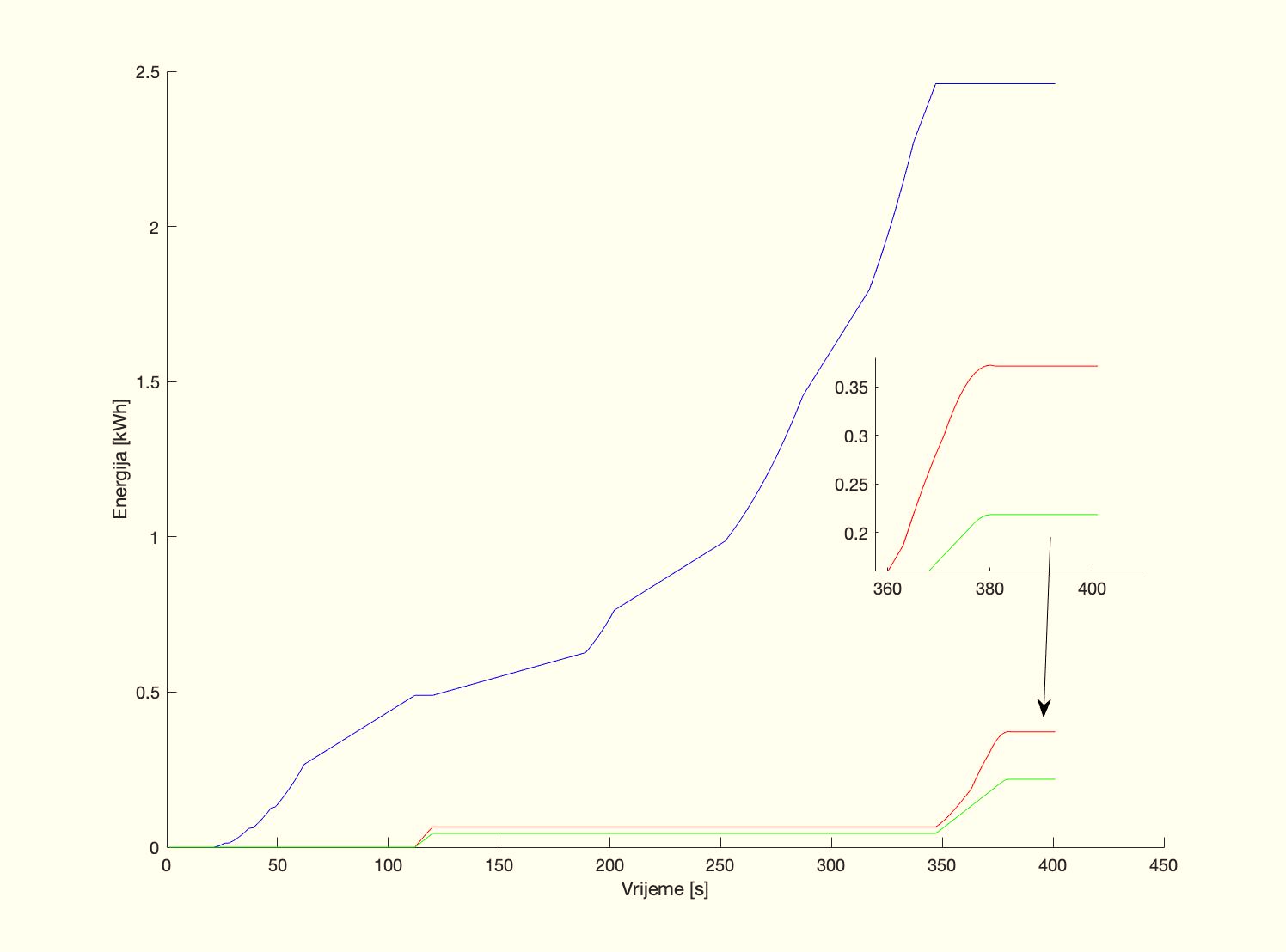 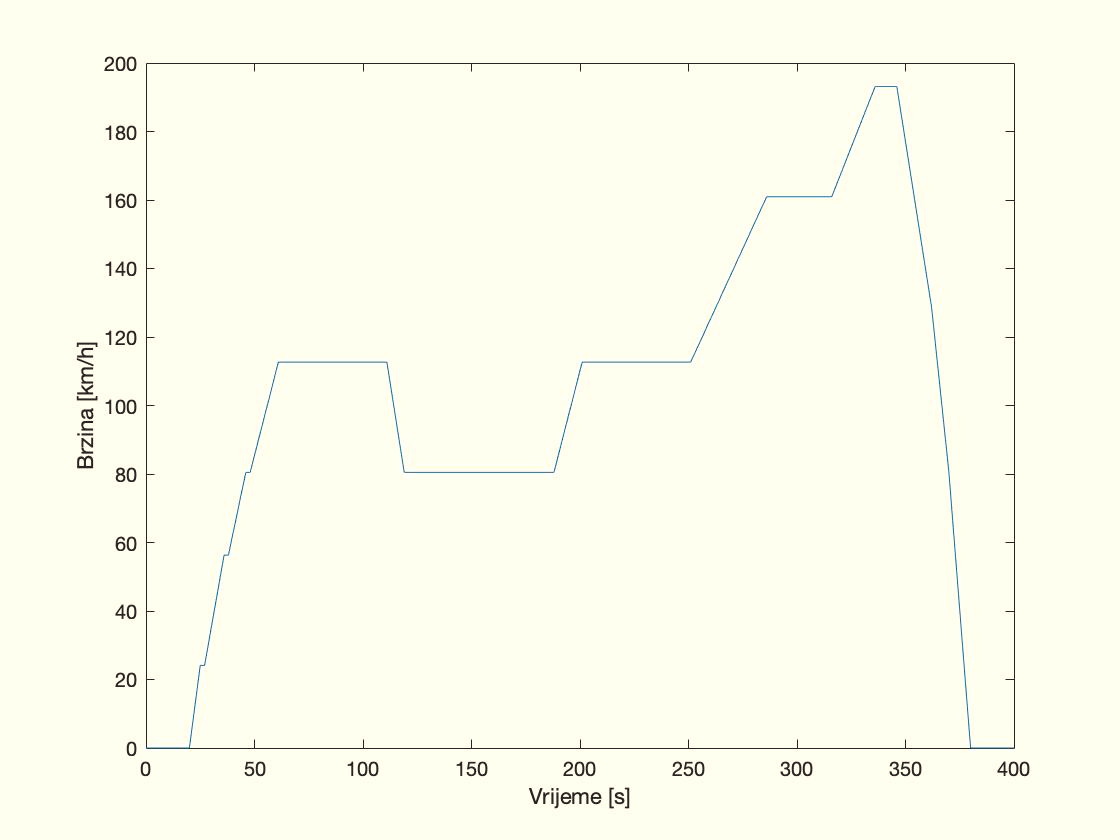 Andrija Ostojić
Luka Šaranović
doc dr. Martin Ćalasan
UTICAJ REŽIMA VOŽNJE NA EFIKASNOST
 REGENERATIVNOG KOČENJA
 KOD ELEKTRIČNIH AUTOMOBILA
NY
režim vožnje
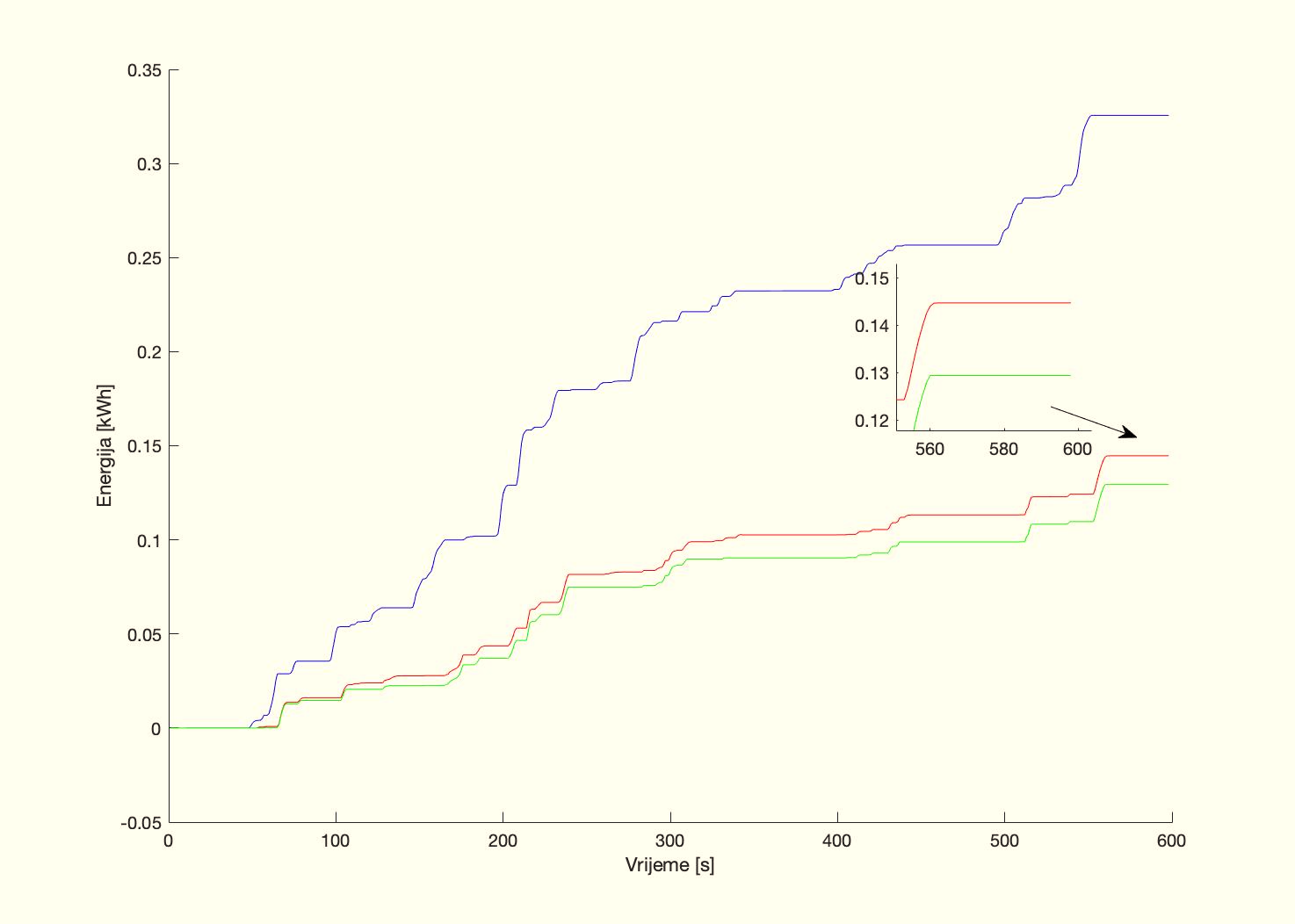 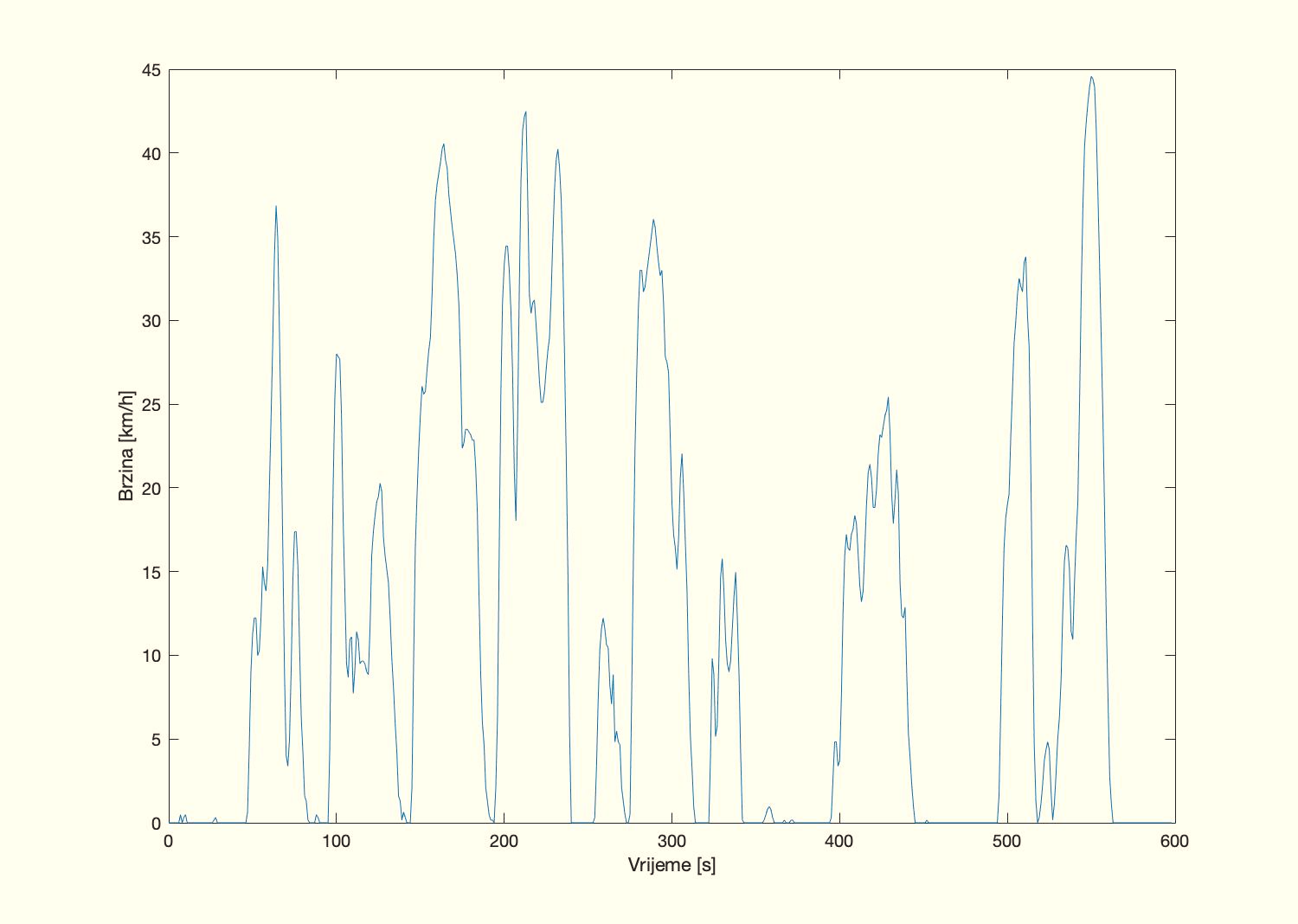 Andrija Ostojić
Luka Šaranović
doc dr. Martin Ćalasan
UTICAJ REŽIMA VOŽNJE NA EFIKASNOST
 REGENERATIVNOG KOČENJA
 KOD ELEKTRIČNIH AUTOMOBILA
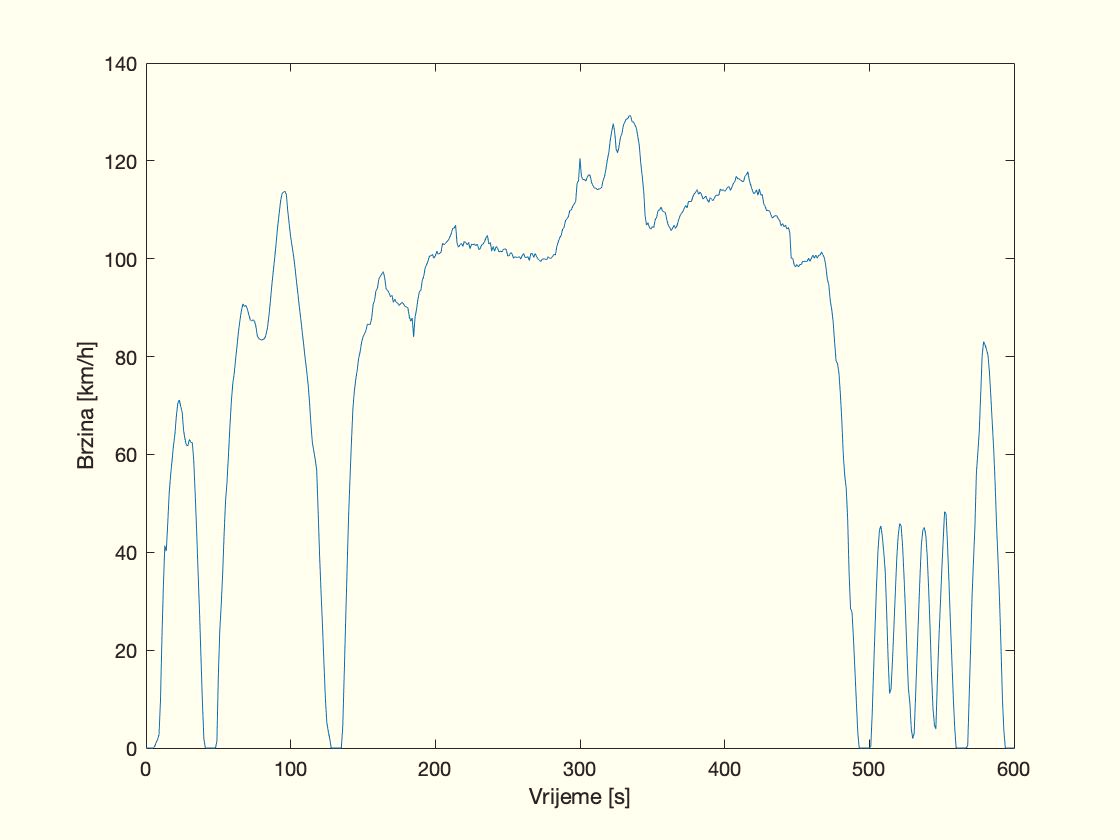 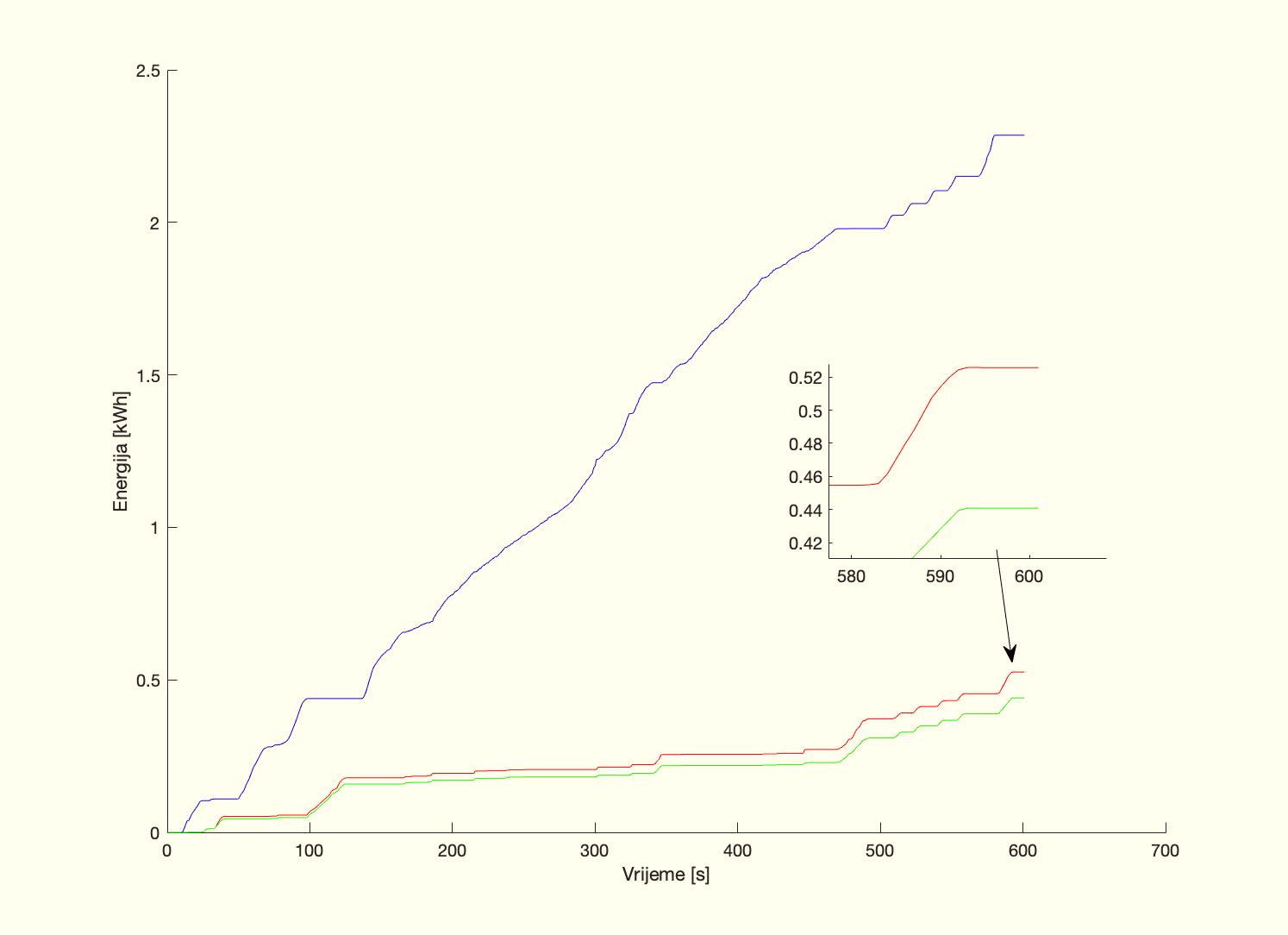 US06
režim vožnje
Andrija Ostojić
Luka Šaranović
doc dr. Martin Ćalasan
UTICAJ REŽIMA VOŽNJE NA EFIKASNOST
 REGENERATIVNOG KOČENJA
 KOD ELEKTRIČNIH AUTOMOBILA
Andrija Ostojić
Luka Šaranović
doc dr. Martin Ćalasan
UTICAJ REŽIMA VOŽNJE NA EFIKASNOST
 REGENERATIVNOG KOČENJA
 KOD ELEKTRIČNIH AUTOMOBILA
Hvala na pažnji
andrijaostojic0@gmail.com
lsaranovic96@gmail.com
martinc@ucg.ac.me